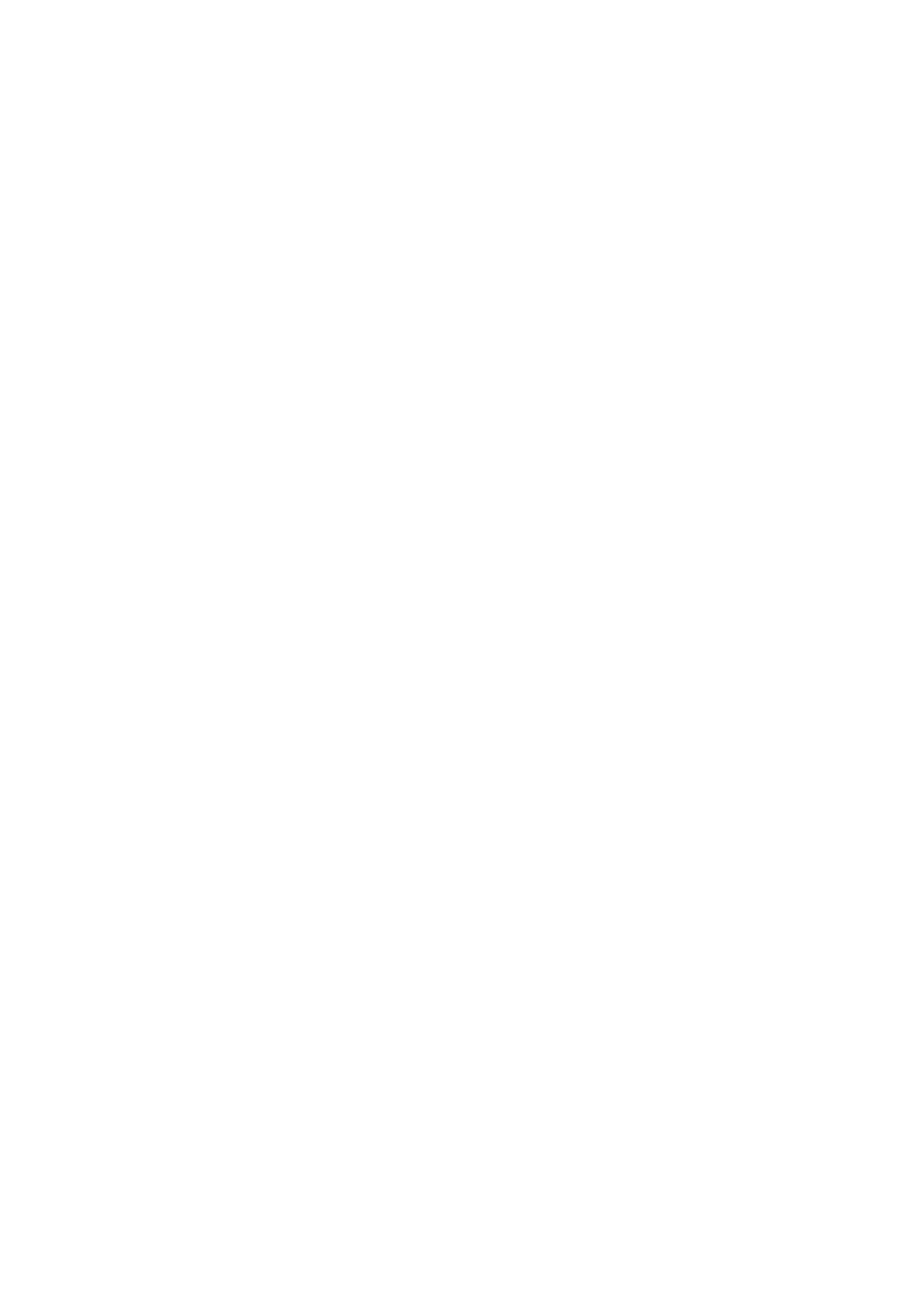 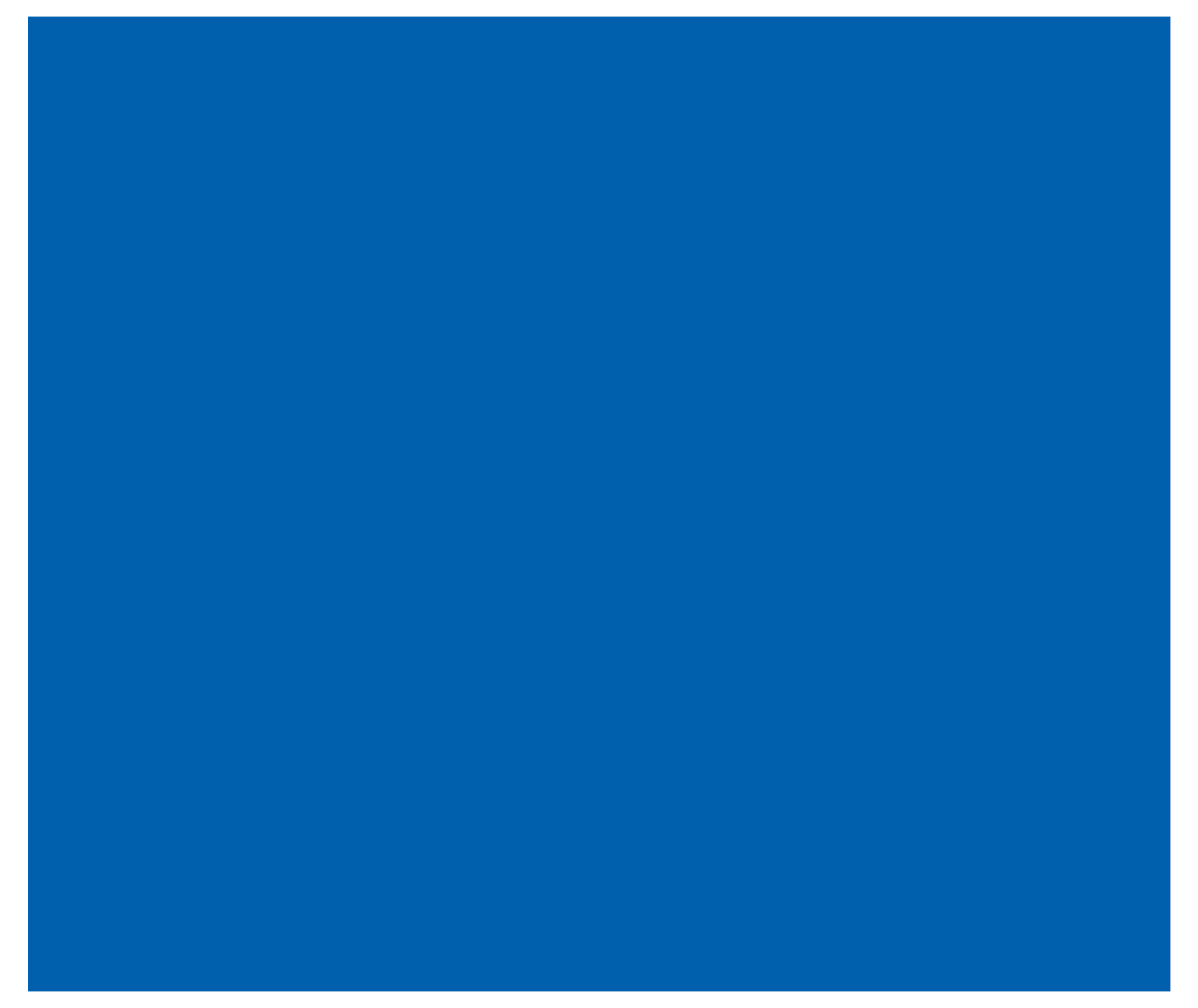 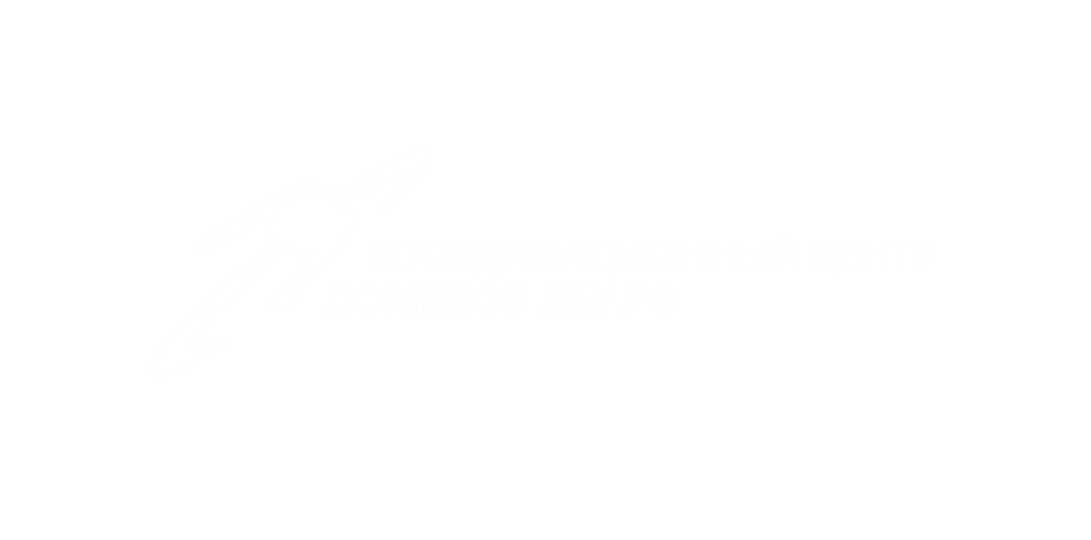 НАЦИОНАЛЬНЫЕ ДОМЕНЫ .RU и .РФ
Что нужно знать о доменах
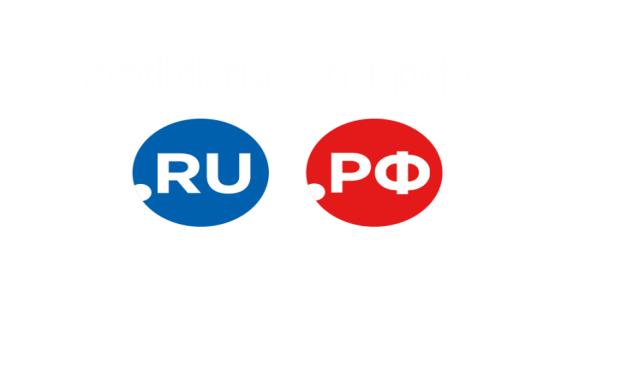 2
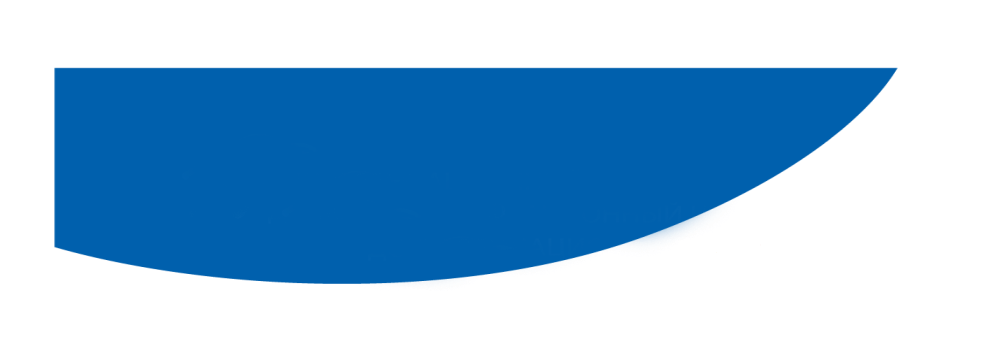 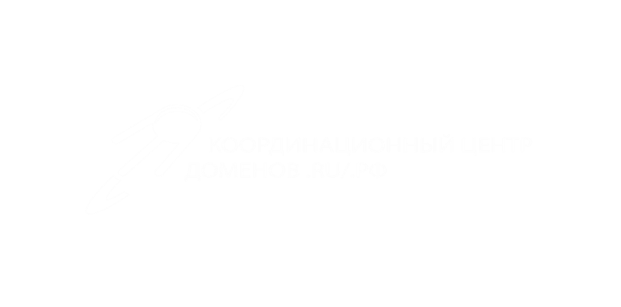 Национальные домены .RU/.РФ
4 957 640
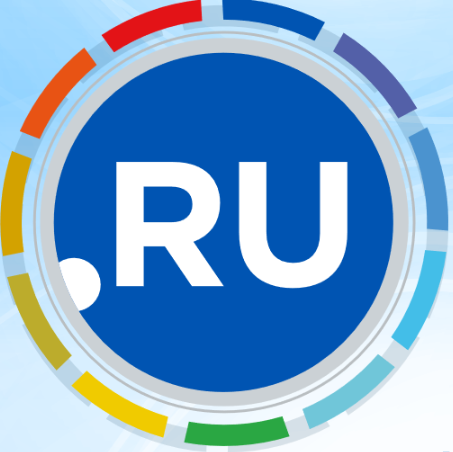 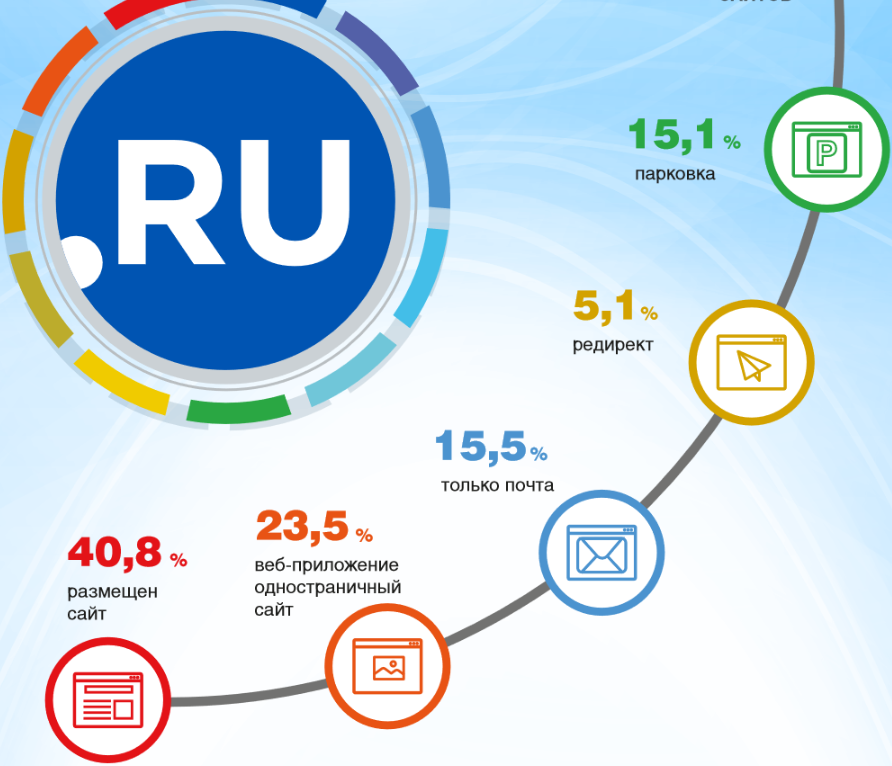 Делегирован 7 апреля 1994 года







95,7 % - делегировано
2 089 348 - администраторов
.RU – самый популярный в России
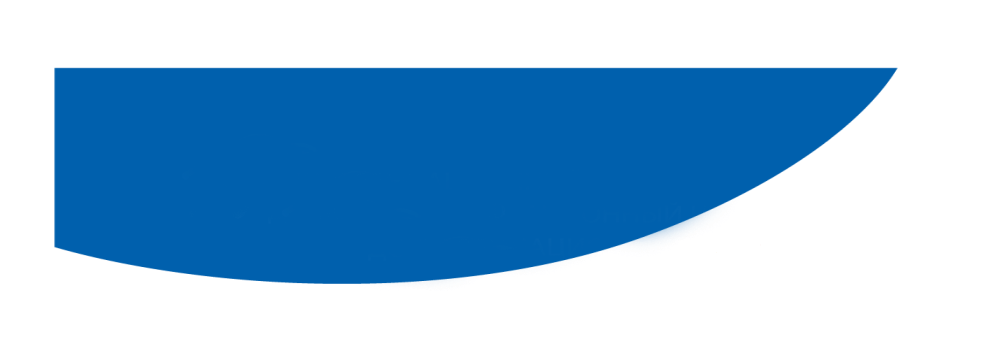 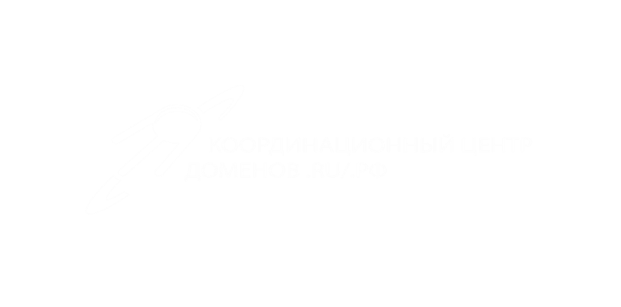 Национальные домены .RU/.РФ
764 876
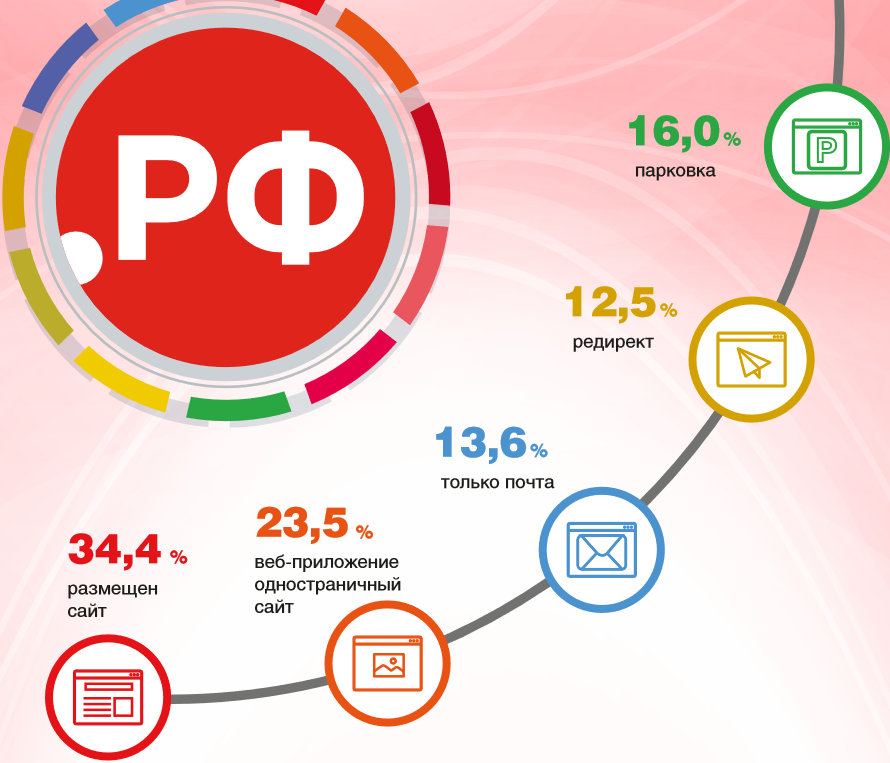 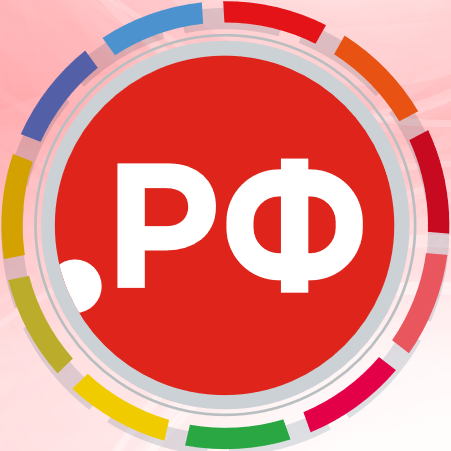 Делегирован 12 мая 2010 года

.РФ – первый и самый популярный среди кириллических доменов
365 669 - администраторов
89,9 % - делегировано
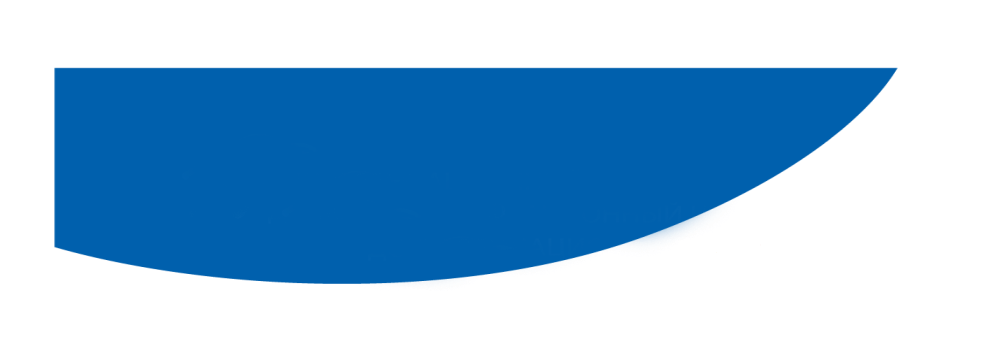 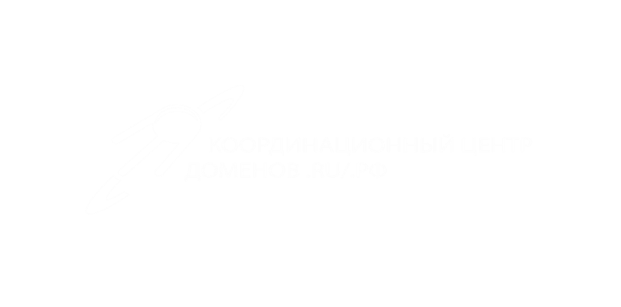 Система регистрации доменов в России
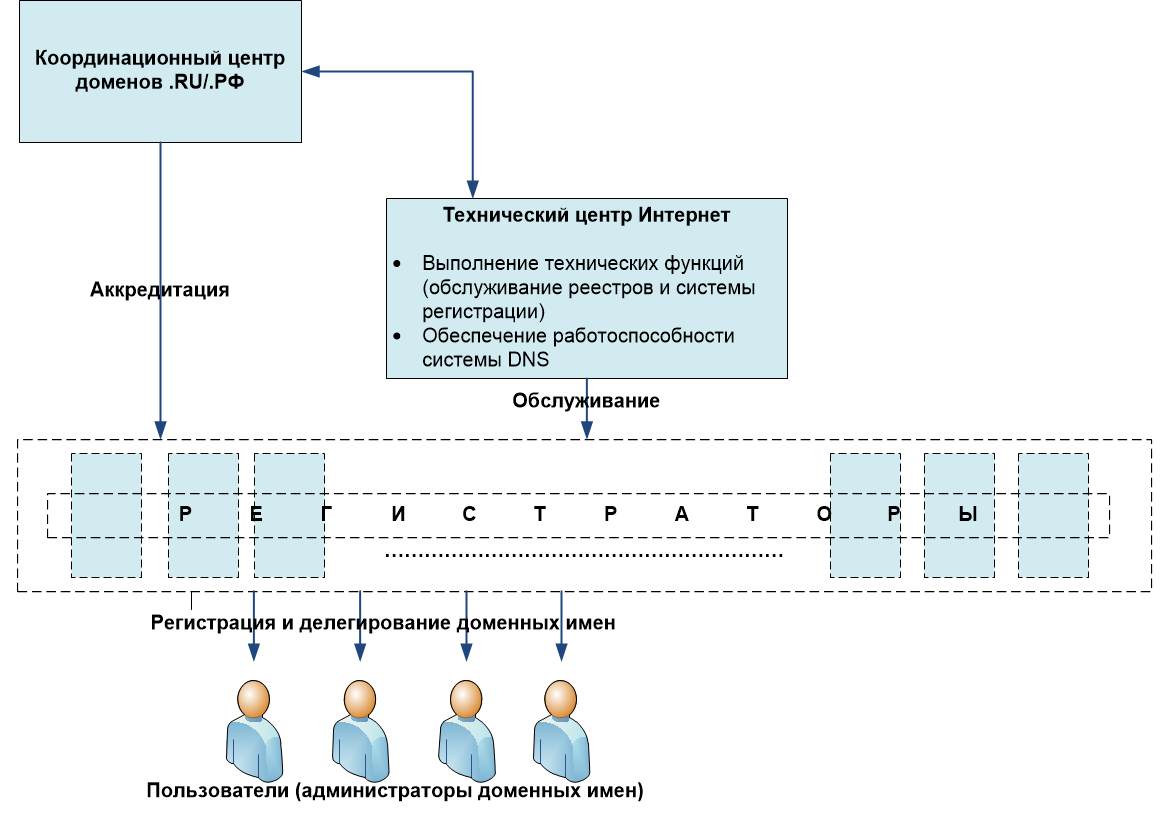 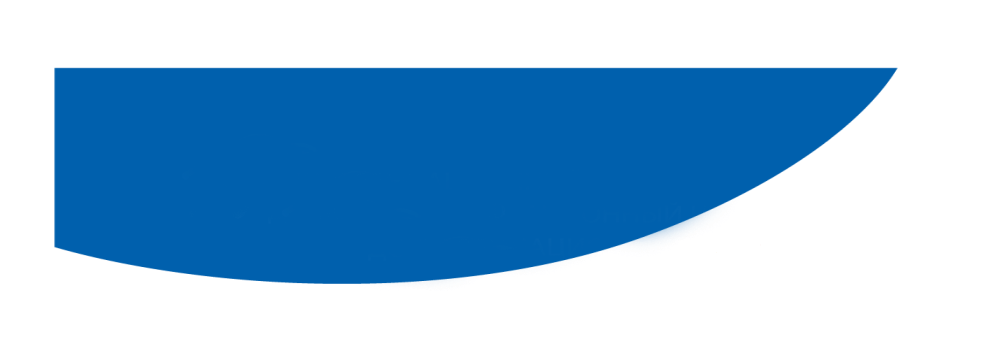 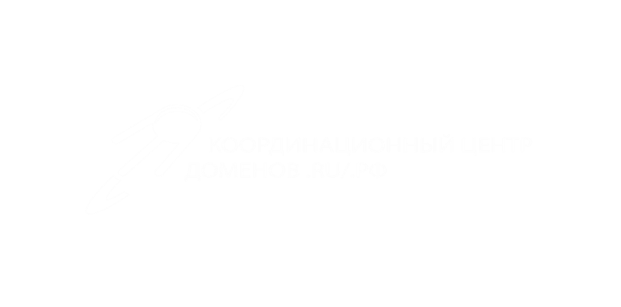 Сайт начинается с домена -
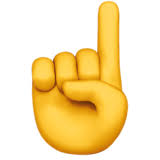 с хорошего домена
Зарегистрировать доменное имя у одного из 49 аккредитованных регистраторов/партнера
2
1
Выбрать свободное доменное имя
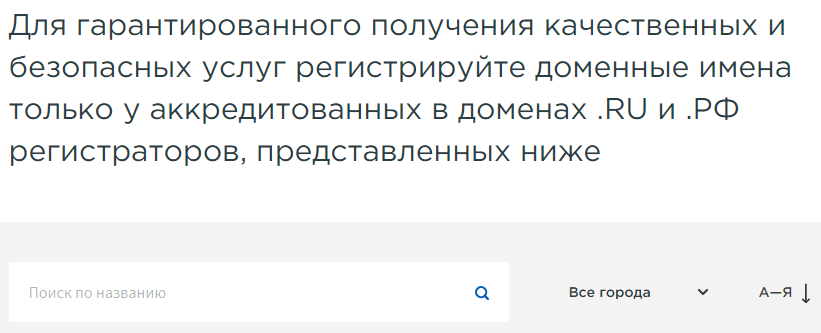 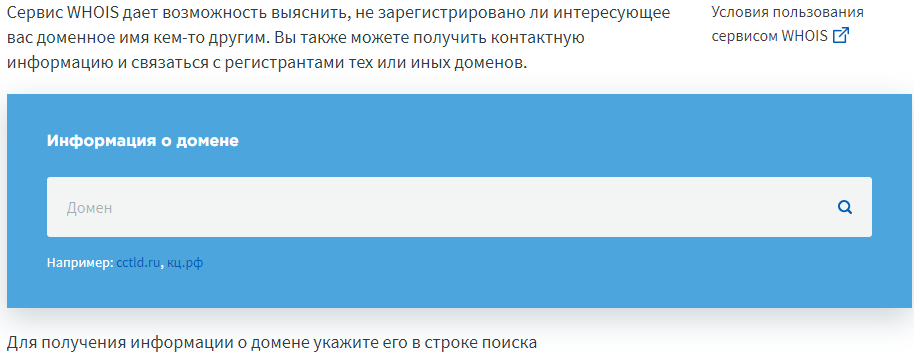 https://cctld.ru/service/whois/
https://cctld.ru/domains/reg/
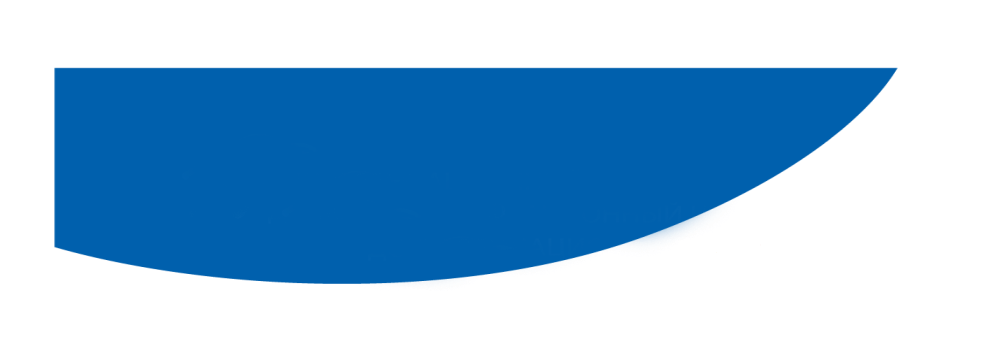 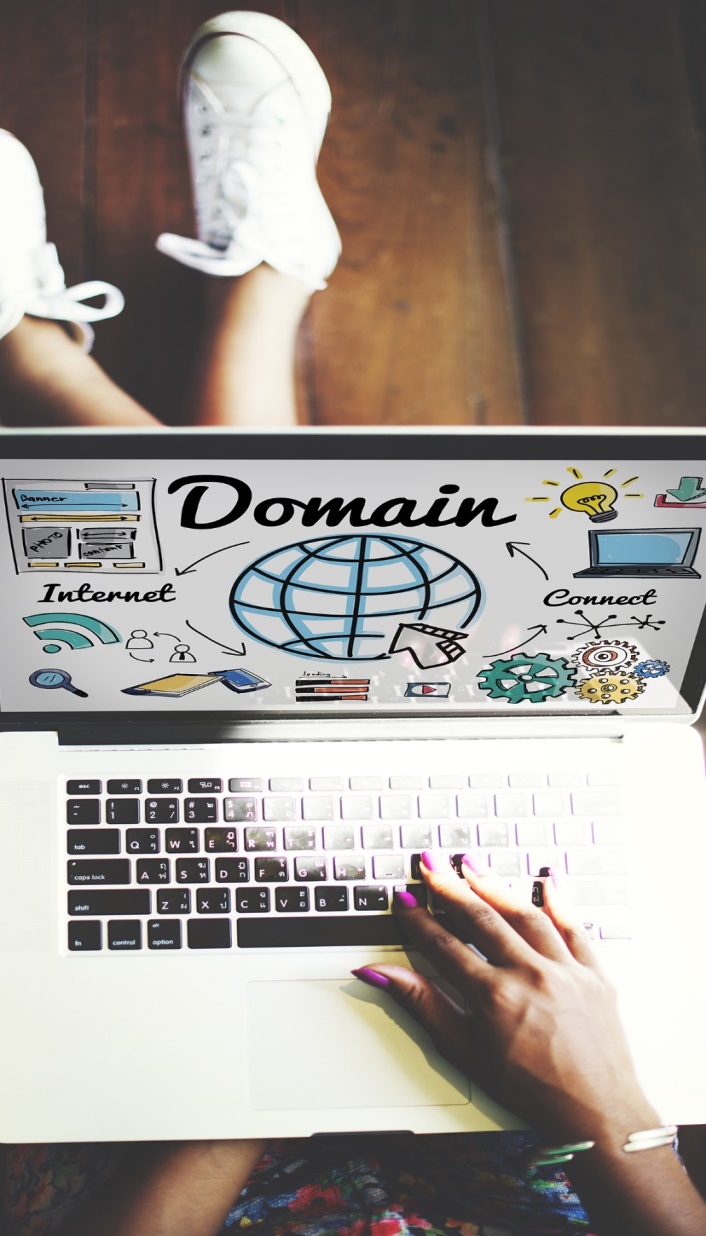 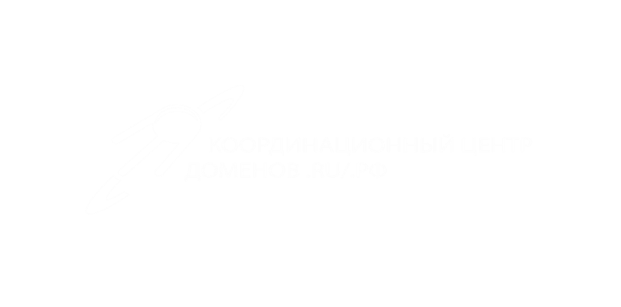 4
Если желаемый домен занят
Попробовать связаться с администратором домена через форму обратной связи Whois сервиса
Попробовать зарегистрировать в альтернативном домене .РФ
В случае успешной регистрации, рекомендуется также регистрировать и тайпо-домены (схожие по написанию, через дефис, с ошибками)                  в дальнейшем сыграет роль гарантии вашего успешного бизнеса
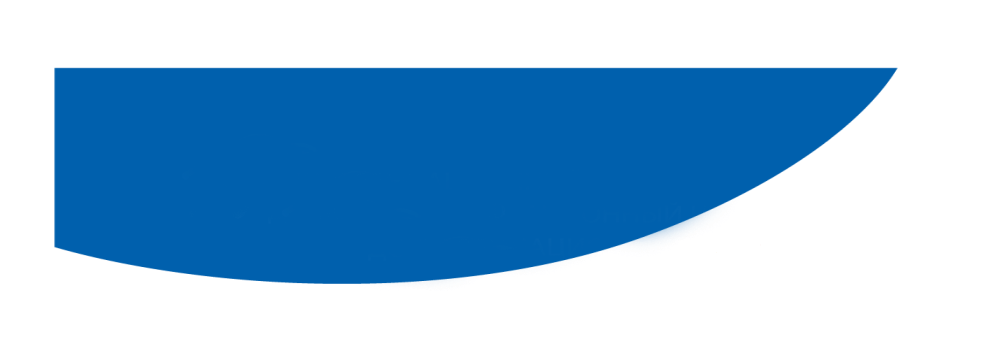 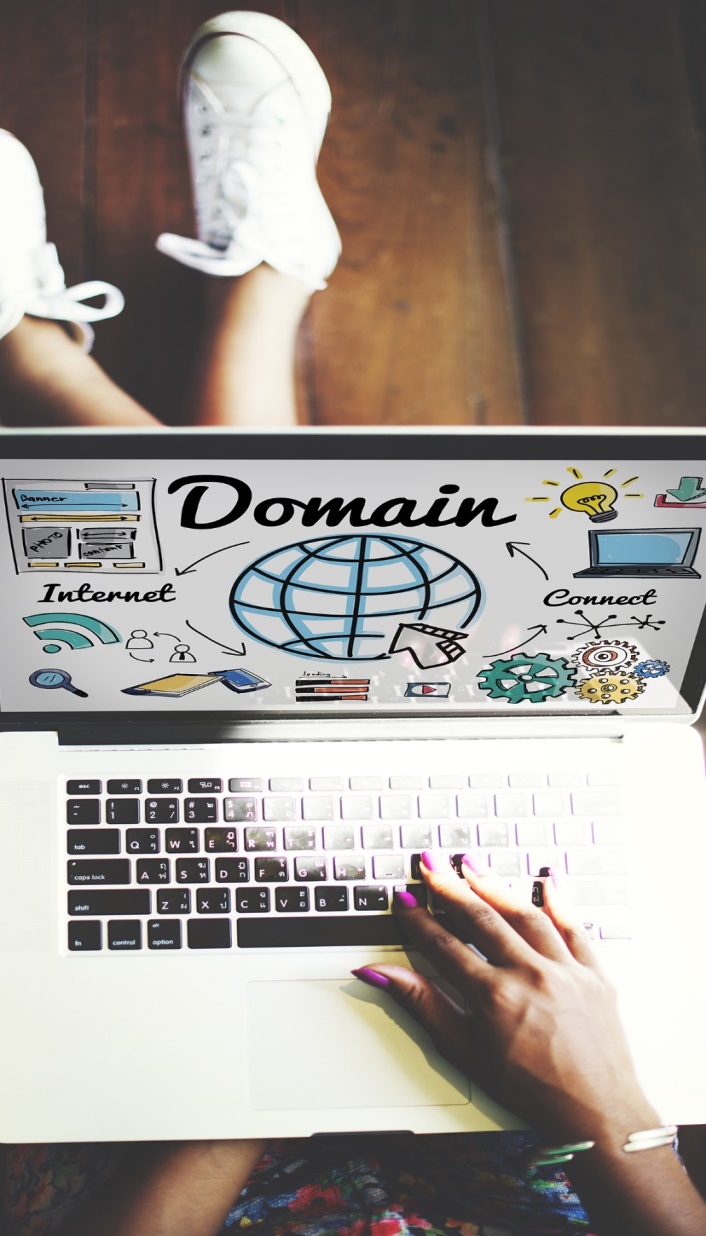 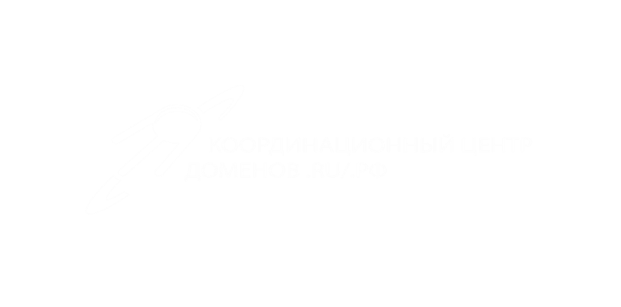 4
Правильная регистрация домена
Регистрируйте на компанию
Если пользуетесь услугами Web-студии (разработчик сайта) – должен быть пункт в договоре о принадлежности домена
Не допускайте утечки информации о наименовании планируемого домена
Вовремя продлевайте домен (в противном случае домен станет доступен для регистрации первому обратившемуся)
Не регистрируйте домены, совпадающие с чужими товарными знаками
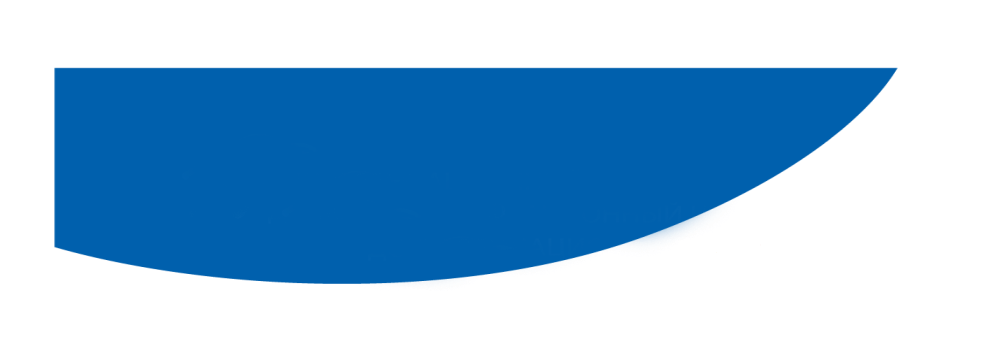 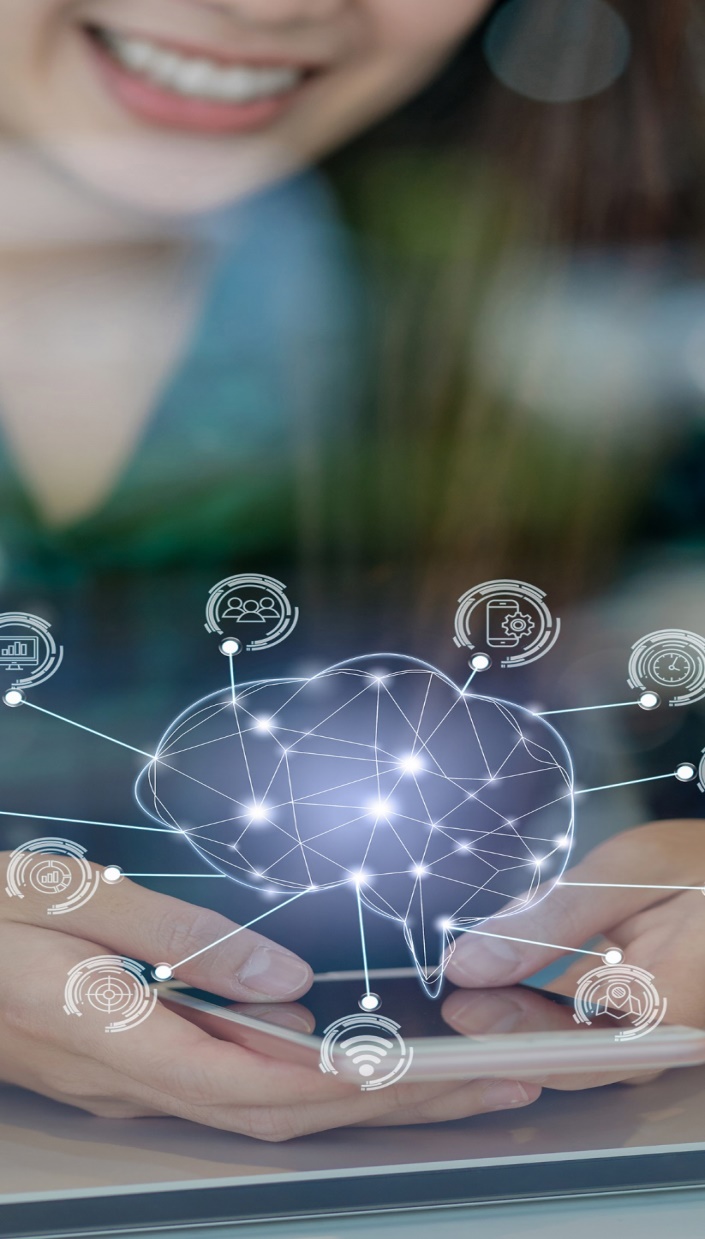 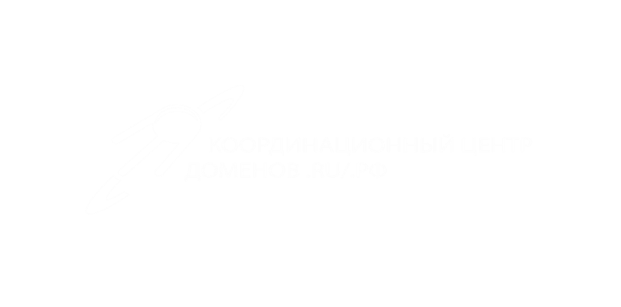 Сайт – важный элемент развития бизнеса
Сайт – это виртуальный офис, работающий круглосуточно и без выходных.
Большая часть информации черпается из интернета по запросам в поисковых системах. 
Возможности сайта позволяют в полном объеме донести информацию до потребителя любым возможным способом (контентом): видео, аудио, текст.
Сайт – это и рекламная площадка, на которой вы можете предоставить подробную информацию о товаре и ваших преимуществах.
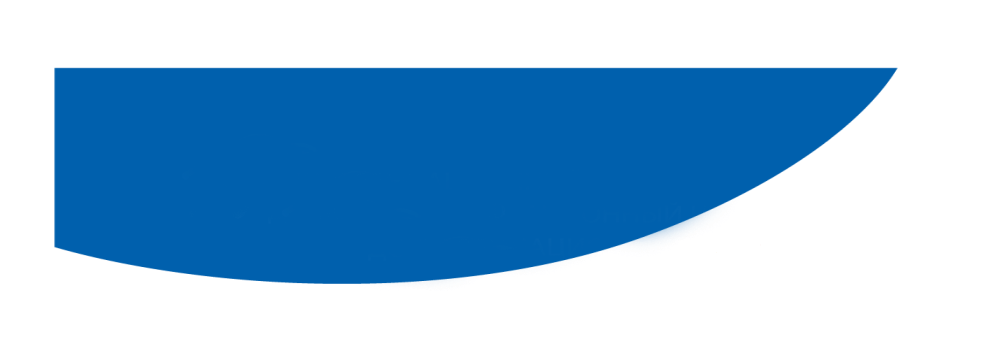 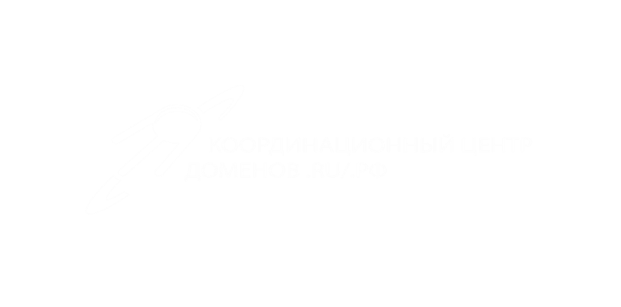 Сайт – важный элемент развития бизнеса
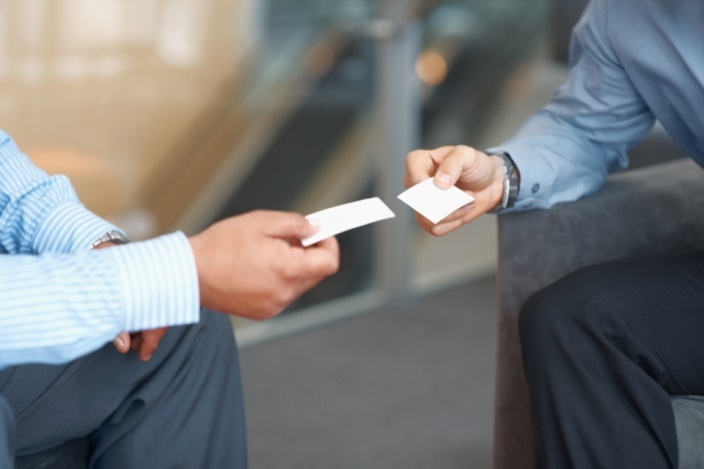 director@companyname.ru
Повышает узнаваемость бренда
Возможность сегментировать email-адреса
Почта на вашем домене
Имидж
Сайт – работает на ваш имидж. Наличие веб-сайта свидетельствует о технической продвинутости компании и соответствии требованиям времени.
Вызывает доверие со стороны партнеров и пользователей.
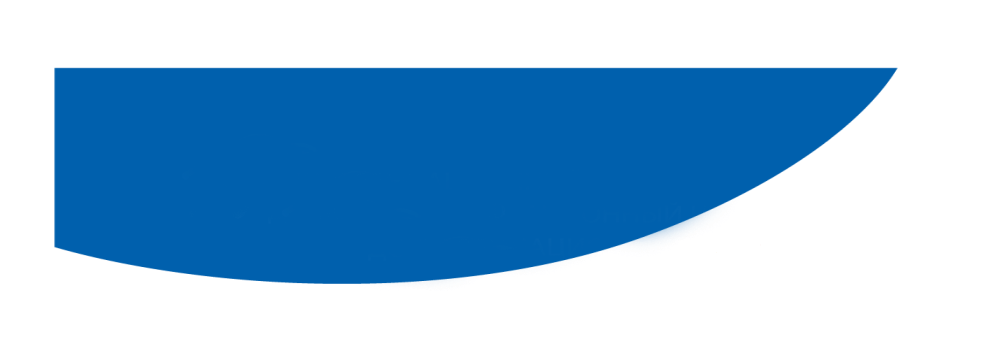 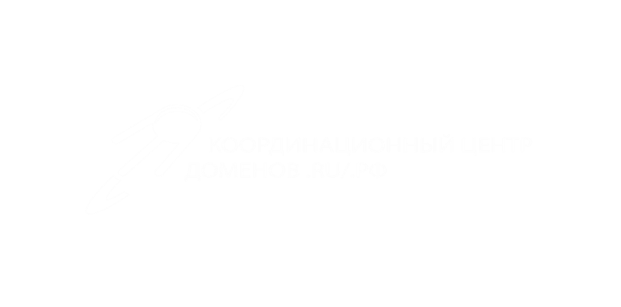 Документы на сайте
Пользовательское соглашение
Договор оферты 
Политика об обработке персональных данных
Важно!

Под каждой формой ввода данных на сайтах и в мобильных приложениях (форма регистрации, заявки, обратной связи и т.д.) разместить текст «Нажимая на кнопку «УКАЗАТЬ НАЗВАНИЕ КНОПКИ», я даю свое согласие на обработку персональных данных», где текст «согласие на обработку персональных данных» является ссылкой на сам документ.
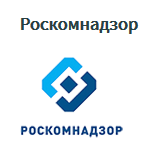 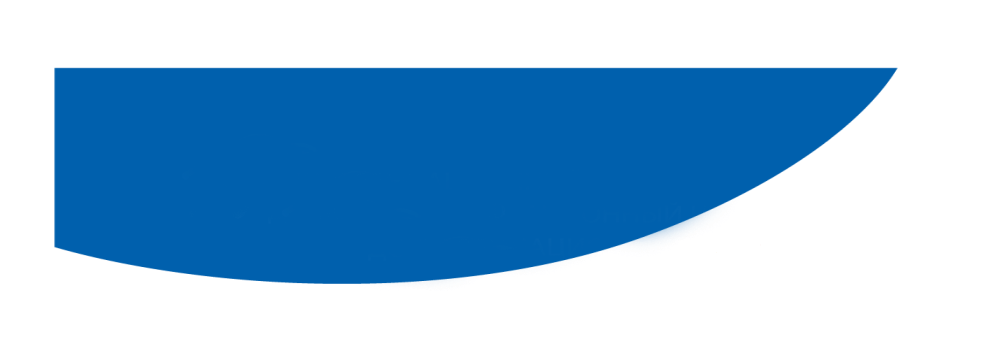 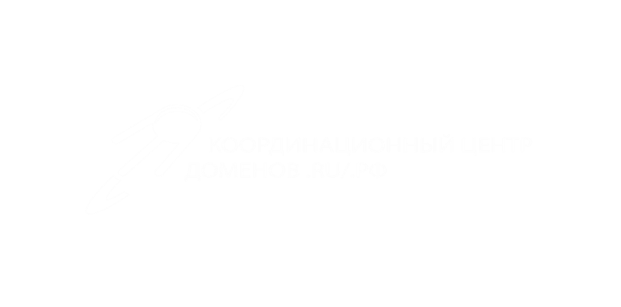 Ответственность администратора домена и владельца сайта
За любые противоправные материалы, которые размещены на его сайте (в том числе посетителями)
информации, распространяемой с нарушением исключительных прав;

материалов с порнографическими изображениями несовершеннолетних и (или) объявлений о привлечении несовершеннолетних в качестве исполнителей для участия в зрелищных мероприятий;

информации о способах, методах разработки, изготовления и использования наркотических средств, психотропных веществ и их прекурсов, местах приобретения таких средств, а также о способах и местах культивирования наркосодержищих растений;

информации о способах совершения самоубийства, а также призывов к совершению самоубийства.
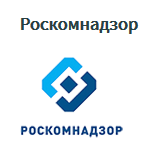 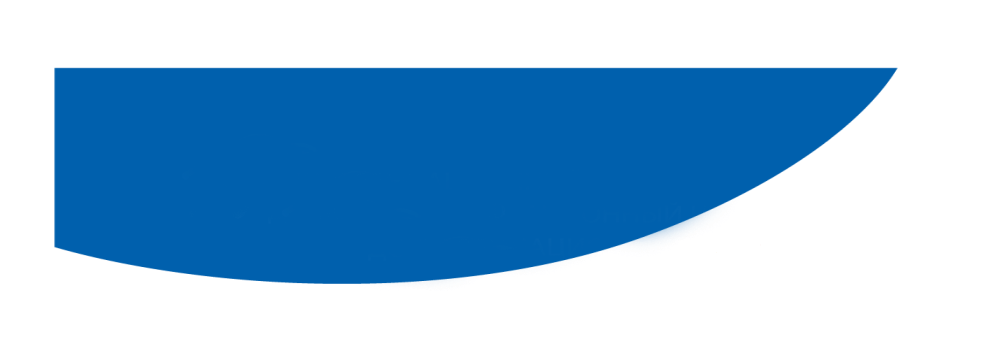 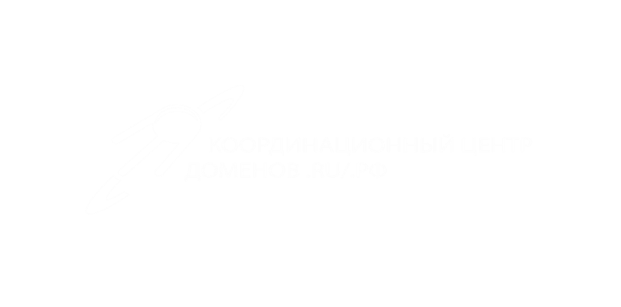 4
Досудебная блокировка сайтов. 
Как все происходит?
Жалоба поступает в Роскомнадзор

Роскомнадзор  	    хостинг-провайдер 
	        Сутки!
Хостинг-провайдер              клиент 

Клиент устранил добровольно - «Всем спасибо!»

Связи нет / не успел / не пожелал - сайт блокируется на уровне провайдера

Одумался, устранил, сообщил - доступ возобновляется.
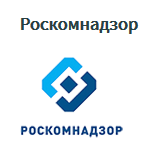 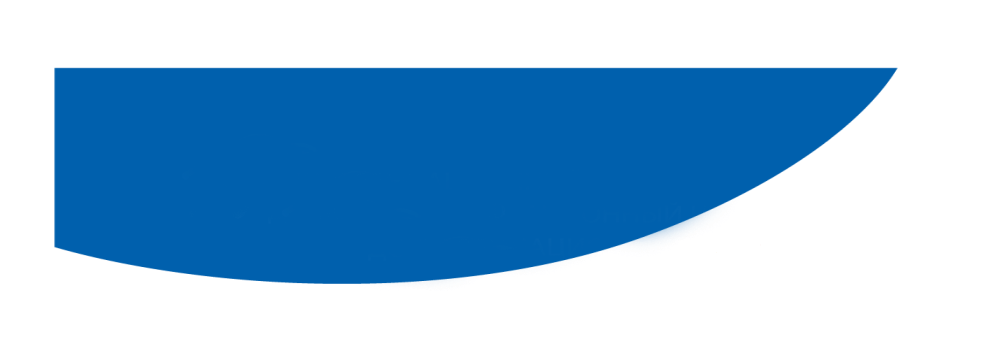 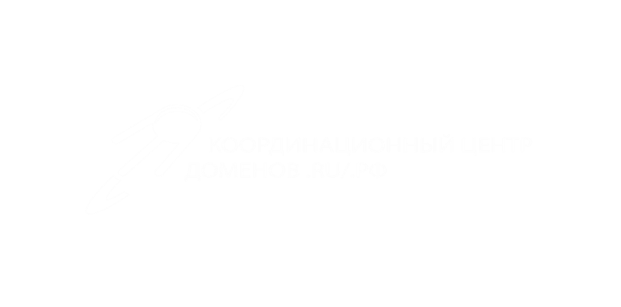 4
Не регистрируйте домены, совпадающие 
с чужими товарными знаками
Сама регистрация может быть признана судом фактом недобросовестной конкуренции (ст. 1252 ГК РФ)
С возмещением ущерба или компенсацией (ст. 1515 ГК РФ) за незаконное использование ТЗ
Сервис проверки домена на совпадение с ТЗ
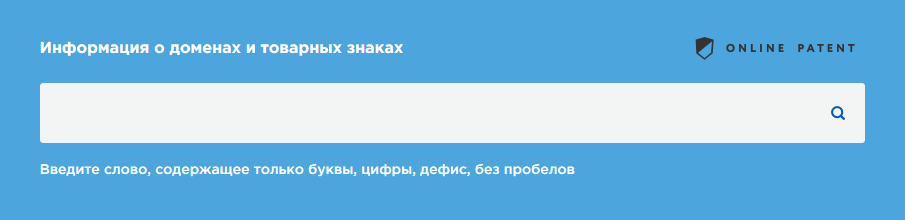 https://cctld.ru/service/trademark/
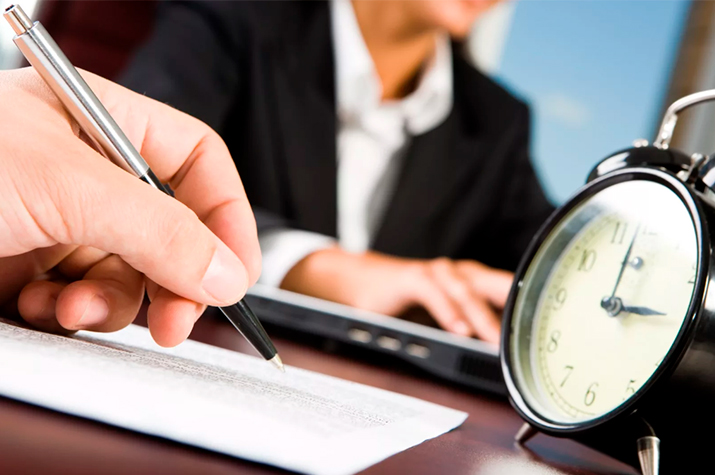 13
Не регистрируйте домены, совпадающие 
с чужими товарными знаками
«Обратный захват домена» –  намеренная регистрация товарного знака, чтобы отнять домен у его владельца через суд
Если совпадений не найдено, стоит самостоятельно подать на регистрацию и зарегистрировать товарный знак
Федеральная служба по интеллектуальной собственности 
(Роспатент)
https://rupto.ru/ru
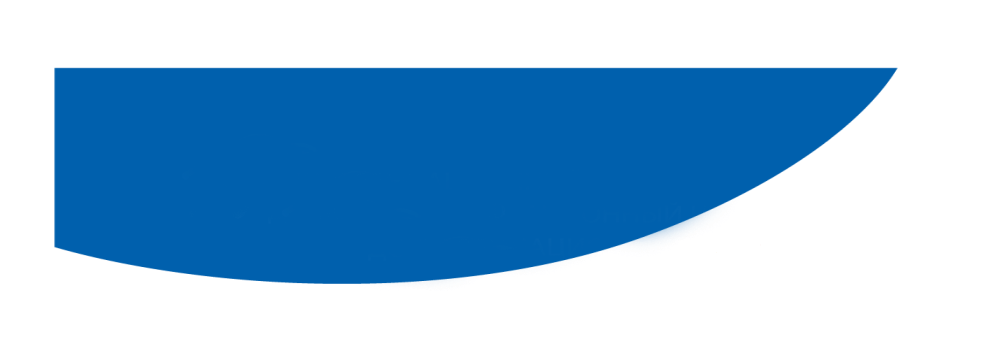 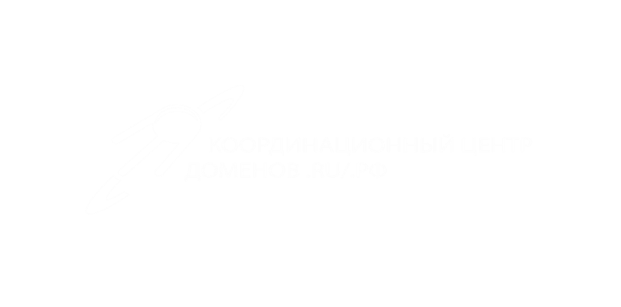 Пошаговая инструкция при доменных спорах
Обращение к регистратору с заявлением на установку досудебных ограничений на действия с доменным именем
Определение предмета нарушения (домен/контент сайта)
3
1
Обращение к администратору через форму обратной связи Whois сервиса
4
2
Судебное урегулирование спора
https://cctld.ru/help/trademark/disputs/instructions.php
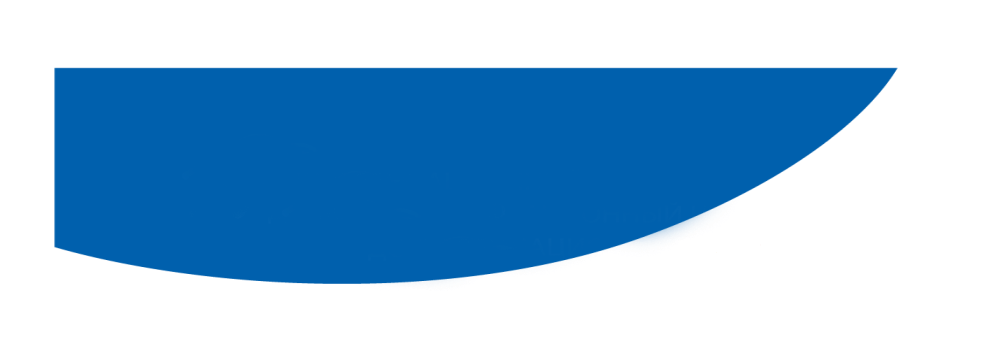 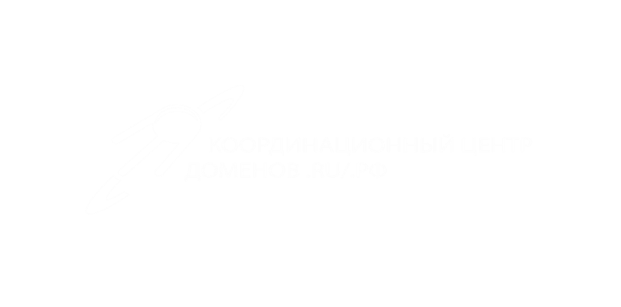 Есть ли шанс сохранить домен?
Право на товарный знак является абсолютным
Трактуется в пользу правообладателя



                                                                                                                                  НО   

Администратор домена владеет компанией с одноименным фирменным названием либо имеется связь с другим средством индивидуализации
Доменное имя зарегистрировано ранее прав на товарный знак и использовалось в деятельности администратора домена постоянно и добросовестно
Администраторы доменов 20%
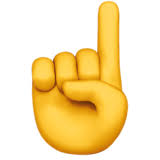 Владельцы ТЗ  80%
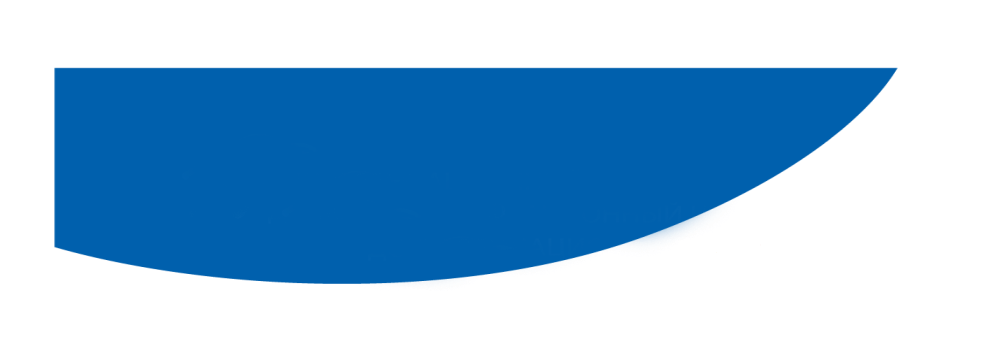 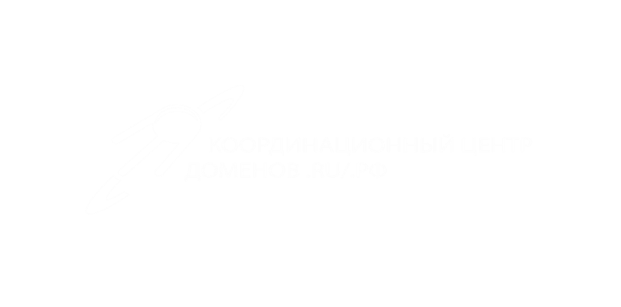 Компетентные организации
С 2012 года Координационный центр внедрил практику взаимодействия с организациями, компетентными в определении нарушений в сети Интернет
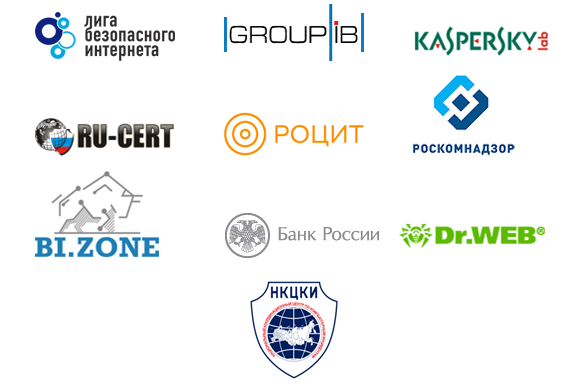 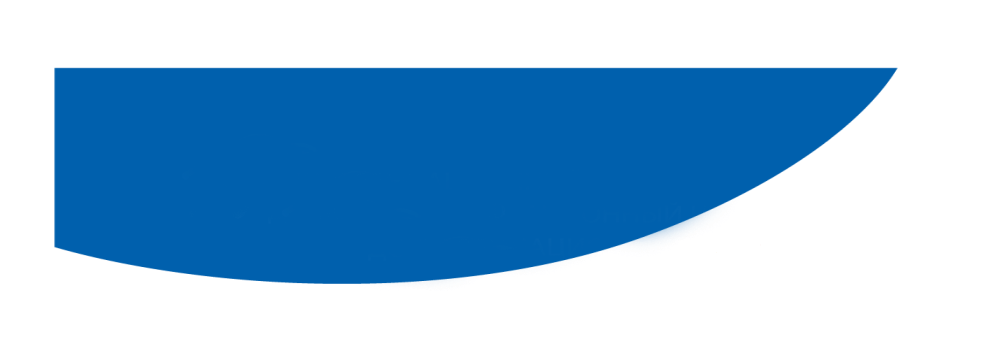 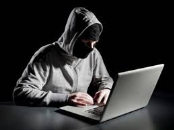 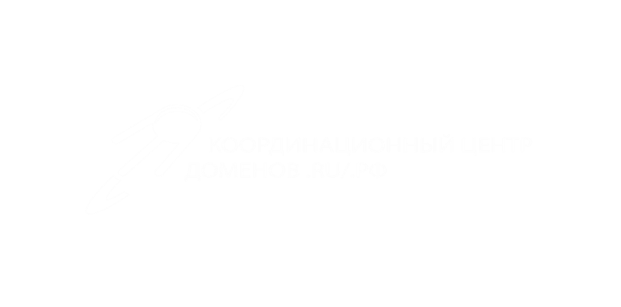 Компетентные организации
В соответствии с п.5.7 Правил регистрации доменных имен в доменах .RU и .РФ,   Регистратор вправе прекратить делегирование домена при поступлении регистратору мотивированного обращения организации, указанной Координатором как компетентной в определении нарушений в сети Интернет, если обращение содержит сведения о том, что адресуемая с использованием домена информационная система применяется: 

1) Для получения от третьих лиц (пользователей системы) конфиденциальных сведений за счет введения этих лиц в заблуждение относительно ее принадлежности (подлинности) вследствие сходства доменных имен, оформления или содержания информации (фишинг)
2) Для несанкционированного доступа в информационные системы третьих лиц (пользователей, посетителей) или для заражения этих систем вредоносными программами, или для управления такими программами (управления ботнетом)
3) Для распространения материалов с порнографическими изображениями несовершеннолетних
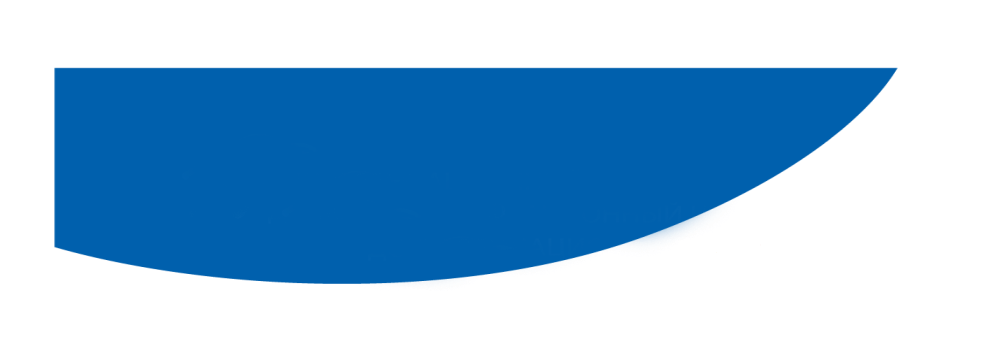 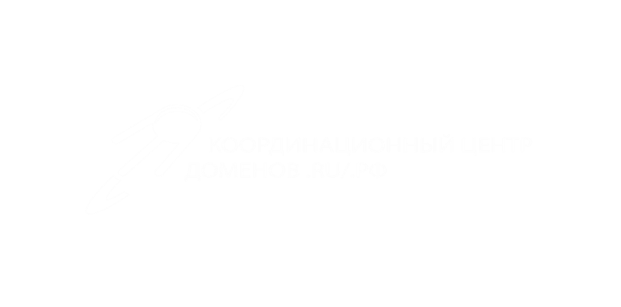 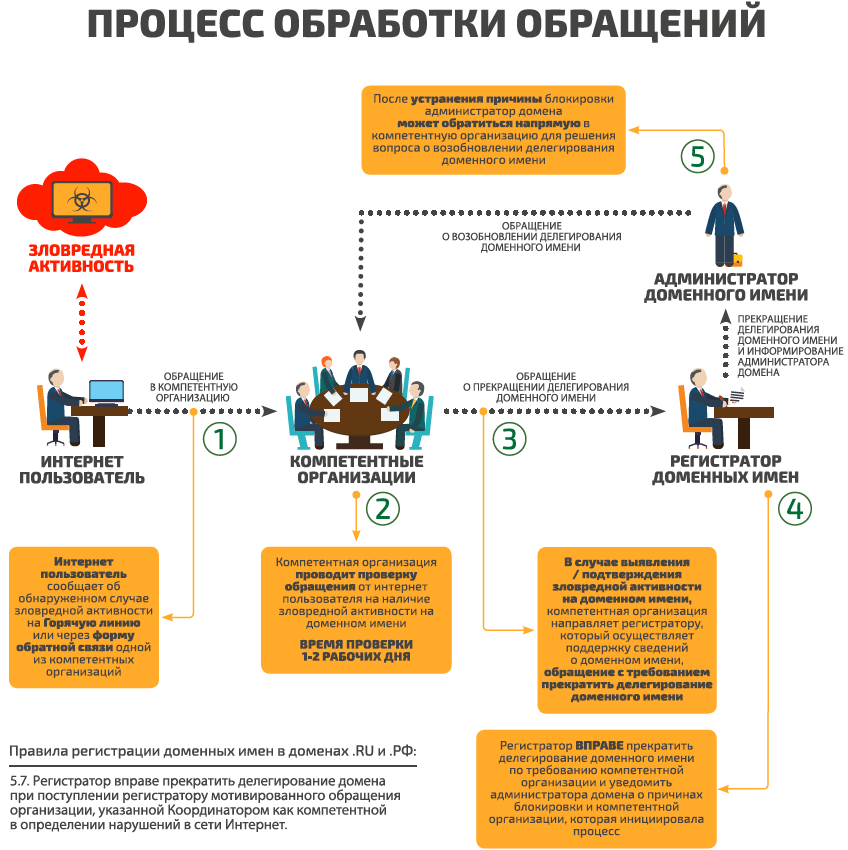 https://cctld.ru/help/safety/
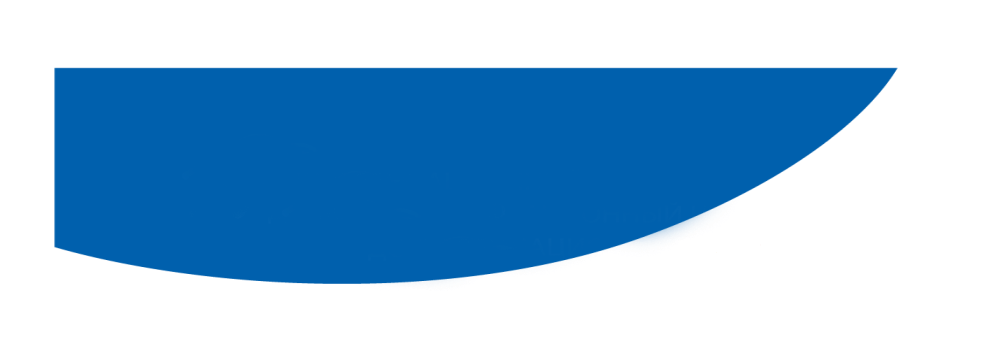 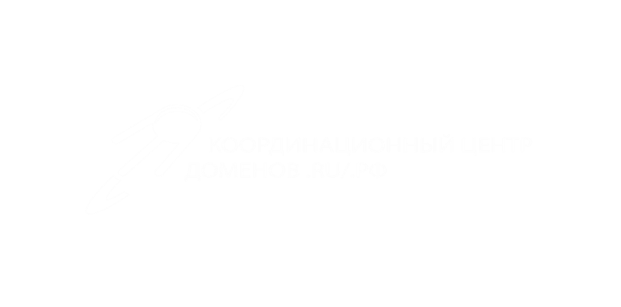 Взаимодействие с регистраторами
Распределение доменов по видам вредоносной активности (2019 г.)
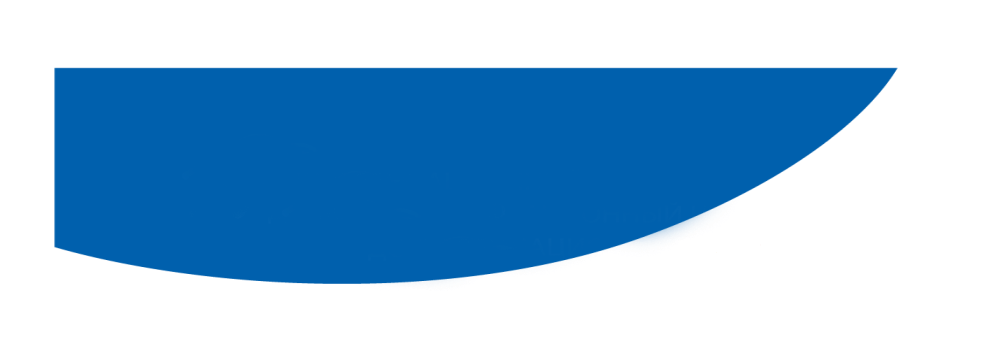 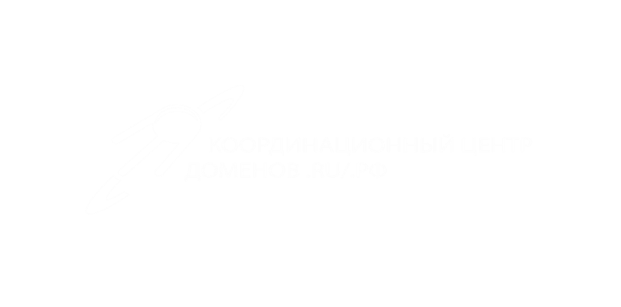 Проект Координационного центра национального                домена сети Интернет
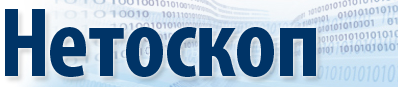 Проект «Нетоскоп» располагает мощной платформой для сбора информации о вредоносных интернет-ресурсах и оперативного обмена аналитическими данными. На одноименном портале публикуются материалы о вредоносной и фишинговой активности в российском сегменте Сети и глобальном пространстве доменных имен. Здесь также можно проверить домен на причастность к противоправной деятельности и составлять индивидуальные отчеты по зловредам, зафиксированным участниками проекта.
https://netoscope.ru
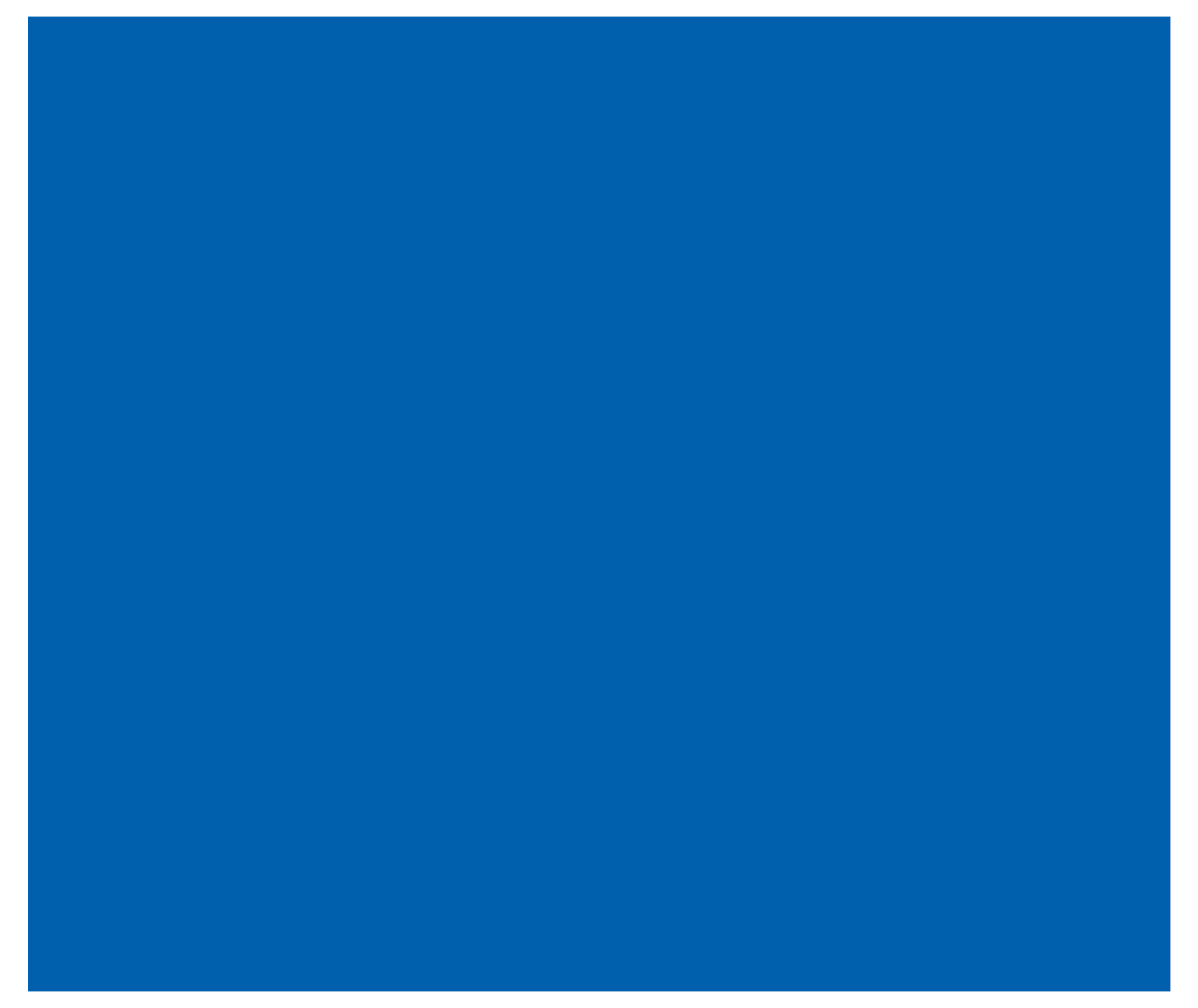 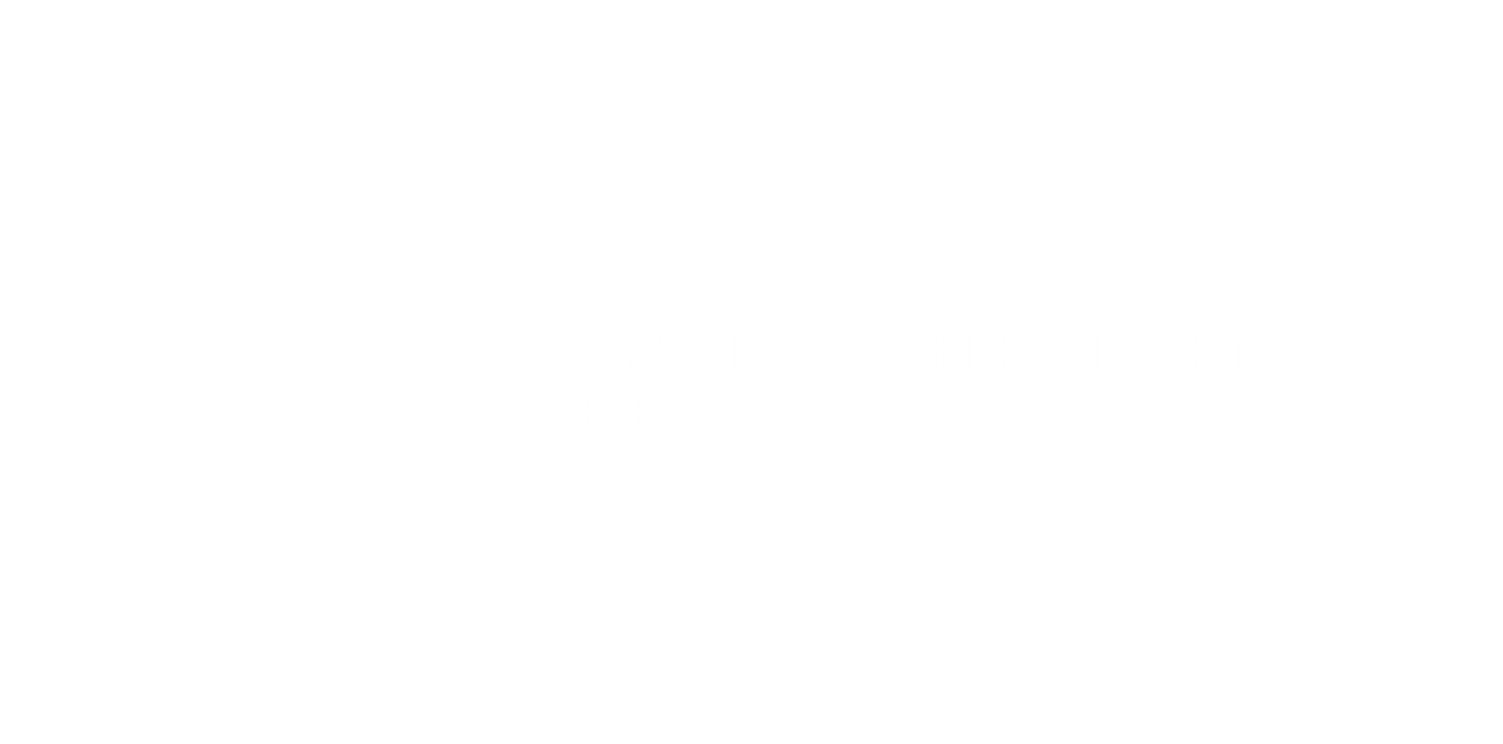 21
Спасибо за внимание
Дополнительный текстовой блок
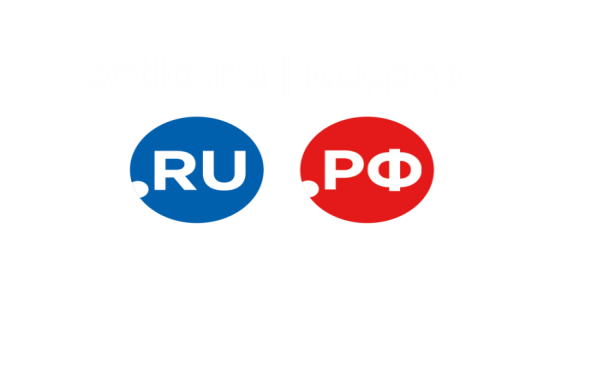 Евгений Панков
evp@cctld.ru